Lecture 14: Sorting Algorithms
CSE 373: Data Structures and Algorithms
CSE 373 19 su - Robbie Weber
1
Administrivia
Robbie’s office hours today are cancelled (we have to grade your midterms)

Project 3 Partner form is due tomorrow (P3 will be released Wednesday)

Project 2 due Wednesday
Exercise 3 due Friday
CSE 373 19 su - Robbie Weber
2
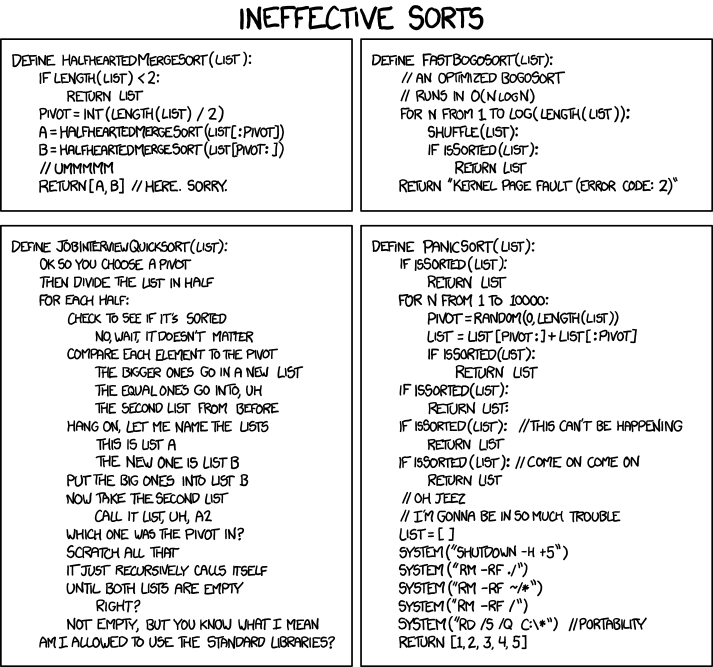 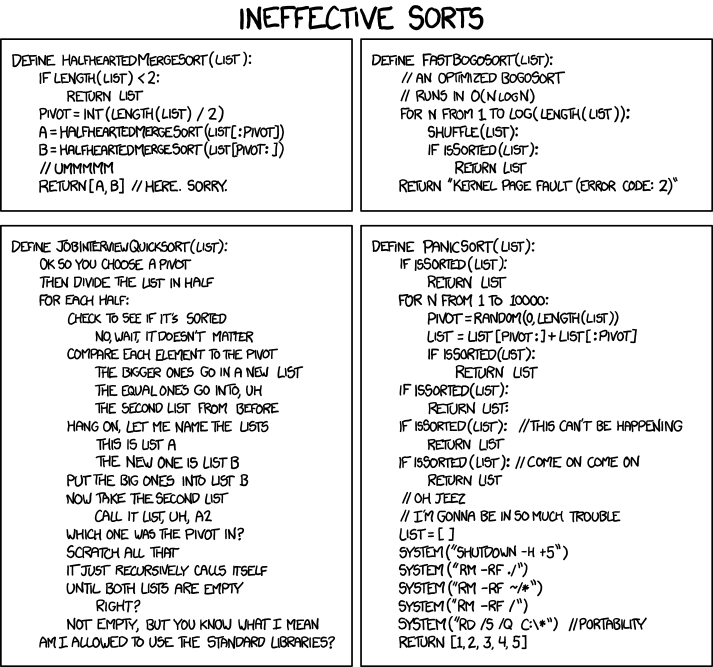 Sorting
CSE 373 19 su - Robbie Weber
3
Where are we?
This course is “data structures and algorithms”
Data structures
Organize our data so we can process it effectively
Algorithms
Actually process our data!
We’re going to start focusing on algorithms

We’ll start with sorting
A very common, generally-useful preprocessing step
And a convenient way to discuss a few different ideas for designing algorithms.
CSE 373 19 su - Robbie Weber
4
Types of Sorts
Niche Sorts aka “linear sorts”
Leverages specific properties about the items in the list to achieve faster runtimes
niche sorts typically run O(n) time

For example, we’re sorting small integers, or short strings.

In this class we’ll focus on comparison sorts
CSE 373 19 su - Robbie Weber
5
Sorting Goals
Speed
Of course, we want our algorithms to be fast.
Sorting is so common, that we often start caring about constant factors.
Stable sort
A sorting algorithm is stable if any equal items remain in the same relative order before and after the sort
Why do we care?
“data exploration” Client code will want to sort by multiple features and “break ties” with secondary features
[(8, “fox”), (9, “dog”), (4, “wolf”), (8, “cow”)]
[(4, “wolf”), (8, “fox”), (8, “cow”), (9, “dog”)]
Stable
[(4, “wolf”), (8, “cow”), (8, “fox”), (9, “dog”)]
Unstable
CSE 373 19 su - Robbie Weber
6
SO MANY SORTS
Quicksort, Merge sort, in-place merge sort, heap sort, insertion sort, intro sort, selection sort, timsort, cubesort, shell sort, bubble sort, binary tree sort, cycle sort, library sort, patience sorting, smoothsort, strand sort, tournament sort, cocktail sort, comb sort, gnome sort, block sort, stackoverflow sort, odd-even sort, pigeonhole sort, bucket sort, counting sort, radix sort, spreadsort, burstsort, flashsort, postman sort, bead sort, simple pancake sort, spaghetti sort, sorting network, bitonic sort, bogosort, stooge sort, insertion sort, slow sort, rainbow sort…
CSE 373 19 su - Robbie Weber
7
Goals
Algorithm Design (like writing invariants) is more art than science.
We’ll do a little bit of designing our own algorithms
Take CSE 417 (usually runs in Winter) for more
Mostly we’ll understand how existing algorithms work
Understand their pros and cons
Design decisions!
Practice how to apply those algorithms to solve problems
CSE 373 19 su - Robbie Weber
8
Algorithm Design Patterns
Algorithms don’t just come out of thin air. 
There are common patterns we use to design new algorithms. 
Many of them are applicable to sorting (we’ll see more patterns later in the quarter)
Invariants/Iterative improvement
Step-by-step make one more part of the input your desired output.
Using data structures
Speed up our existing ideas
Divide and conquer
Split your input
Solve each part (recursively)
Combine solved parts into a single
CSE 373 19 su - Robbie Weber
9
Principle 1
CSE 373 19 su - Robbie Weber
10
https://www.youtube.com/watch?v=ROalU379l3U
Insertion Sort
Unsorted Items
Sorted Items
Current Item
Sorted Items
Unsorted Items
Current Item
Sorted Items
Unsorted Items
Current Item
CSE 373 19 su - Robbie Weber
11
Insertion Sort
Sorted Items
Unsorted Items
Current Item
public void insertionSort(collection) {
   for (entire list) 
      if(currentItem is smaller than largestSorted)  
         int newIndex = findSpot(currentItem);
         shift(newIndex, currentItem);
}
public int findSpot(currentItem) {
   for (sorted list going backwards)
      if (spot found) return
}
public void shift(newIndex, currentItem) {
   for (i = currentItem > newIndex)
      item[i+1] = item[i]
   item[newIndex] = currentItem
}
pollEV.com/cse373su19
What are the best case and worst case times?
Worst case runtime?

Best case runtime?

In-practice runtime?

Stable?

In-place?
Yes
Yes
CSE 373 19 su - Robbie Weber
12
Satisfying the invariant
CSE 373 19 su - Robbie Weber
13
https://www.youtube.com/watch?v=Ns4TPTC8whw
Selection Sort
Unsorted Items
Sorted Items
Current Item
Sorted Items
Unsorted Items
Current Item
Sorted Items
Unsorted Items
Current Item
CSE 373 19 su - Robbie Weber
14
Selection Sort
Unsorted Items
Sorted Items
Current Item
public void selectionSort(collection) {
   for (entire list) 
      int newIndex = findNextMin(currentItem);
      swap(newIndex, currentItem);
}
public int findNextMin(currentItem) {
   min = currentItem
   for (unsorted list)
      if (item < min) 
         min = currentItem
   return min
}
public int swap(newIndex, currentItem) {
   temp = currentItem
   currentItem = newIndex
   newIndex = currentItem
}
Worst case runtime?

Best case runtime?

In-practice runtime?

Stable?

In-place?
No
Yes
CSE 373 19 su - Robbie Weber
15
Principle 2
CSE 373 19 su - Robbie Weber
16
Heap Sort
https://www.youtube.com/watch?v=Xw2D9aJRBY4
1. run Floyd’s buildHeap on your data
2. call removeMin n times
Worst case runtime?

Best case runtime?

In-practice runtime?

Stable?

In-place?
public void heapSort(collection) {
   E[] heap = buildHeap(collection)
   E[] output = new E[n]
   for (n) 
      output[i] = removeMin(heap)
}
No
CSE 373 19 su - Robbie Weber
17
In Place Heap Sort
Heap
Sorted Items
Current Item
percolateDown(22)
Heap
Sorted Items
Current Item
Heap
Sorted Items
Current Item
CSE 373 19 su - Robbie Weber
18
In Place Heap Sort
Heap
Sorted Items
Current Item
public void inPlaceHeapSort(collection) {
   E[] heap = buildHeap(collection)
   for (n) 
      output[n – i - 1] = removeMin(heap)
}
Worst case runtime?

Best case runtime?

In-practice runtime?

Stable?

In-place?
No
Yes
CSE 373 19 su - Robbie Weber
19
Principle 3: Divide and Conquer
1. Divide your work into smaller pieces recursively
Pieces should be smaller versions of the larger problem
2. Conquer the individual pieces
Recursion!
Until you hit the base case
3. Combine the results of your recursive calls
divideAndConquer(input) {
   if (small enough to solve)
      conquer, solve, return results
   else
      divide input into a smaller pieces
      recurse on smaller piece
      combine results and return
}
CSE 373 19 su - Robbie Weber
20
Merge Sort
https://www.youtube.com/watch?v=XaqR3G_NVoo
Divide
Sort the pieces through the magic of recursion
magic
Combine
CSE 373 19 su - Robbie Weber
21
Merge Sort
mergeSort(input) {
   if (input.length == 1)
      return
   else
      smallerHalf = mergeSort(new [0, ..., mid])
      largerHalf = mergeSort(new [mid + 1, ...])
      return merge(smallerHalf, largerHalf)
}
1 if n<= 1
2T(n/2) + n otherwise
Worst case runtime?

Best case runtime?

Average runtime?

Stable?

In-place?
T(n) =
Same
Same
Yes
No
CSE 373 19 su - Robbie Weber
22
Divide and Conquer
There’s more than one way to divide!
Mergesort:
Split into two arrays. 
Elements that just happened to be on the left and that happened to be on the right.

Quicksort:
Split into two arrays.
Elements that are “small” and elements that are “large”
What do I mean by “small” and “large” ?
Choose a “pivot” value (an element of the array)
One array has elements smaller than pivot, other has elements larger than pivot.
CSE 373 19 su - Robbie Weber
23
https://www.youtube.com/watch?v=ywWBy6J5gz8
Quick Sort v1
Divide







Combine (no extra work if in-place)
Sort the pieces through the magic of recursion
magic
CSE 373 19 su - Robbie Weber
24
Quick Sort v1
quickSort(input) {
   if (input.length == 1)
      return
   else
      pivot = getPivot(input)
      smallerHalf = quickSort(getSmaller(pivot, input))
      largerHalf = quickSort(getBigger(pivot, input))
      return smallerHalf + pivot + largerHalf
}
1 if n<= 1
n + T(n - 1) otherwise
T(n) =
Worst case runtime?

Best case runtime?

In-practice runtime?

Stable?

In-place?
1 if n<= 1
n + 2T(n/2) otherwise
T(n) =
No
Can be done
CSE 373 19 su - Robbie Weber
25
Quick Sort v2 (in-place)
High
X >= 6
Low
X < 6
High
X >= 6
Low
X < 6
CSE 373 19 su - Robbie Weber
26
Quick Sort v2 (in-place)
quickSort(input) {
   if (input.length == 1)
      return
   else
      pivot = getPivot(input)
      smallerHalf = quickSort(getSmaller(pivot, input))
      largerHalf = quickSort(getBigger(pivot, input))
      return smallerHalf + pivot + largerHalf
}
1 if n<= 1
n + T(n - 1) otherwise
T(n) =
Worst case runtime?

Best case runtime?

In-practice runtime?

Stable?

In-place?
= O(n^2)
1 if n<= 1
n + 2T(n/2) otherwise
= O(nlogn)
T(n) =
Just trust me
= O(nlogn)
No
Yes
CSE 373 19 su - Robbie Weber
27
Can we do better?
We’d really like to avoid hitting the worst case.

Key to getting a good running time, is always cutting the array (about) in half. 
How do we choose a good pivot?

Here are four options for finding a pivot. What are the tradeoffs?
Just take the first element
Take the median of the first, last, and middle element
Take the median of the full array
Pick a random element as a pivot
CSE 373 19 su - Robbie Weber
28
Pivots
Median of three is a common choice in practice
CSE 373 19 su - Robbie Weber
29